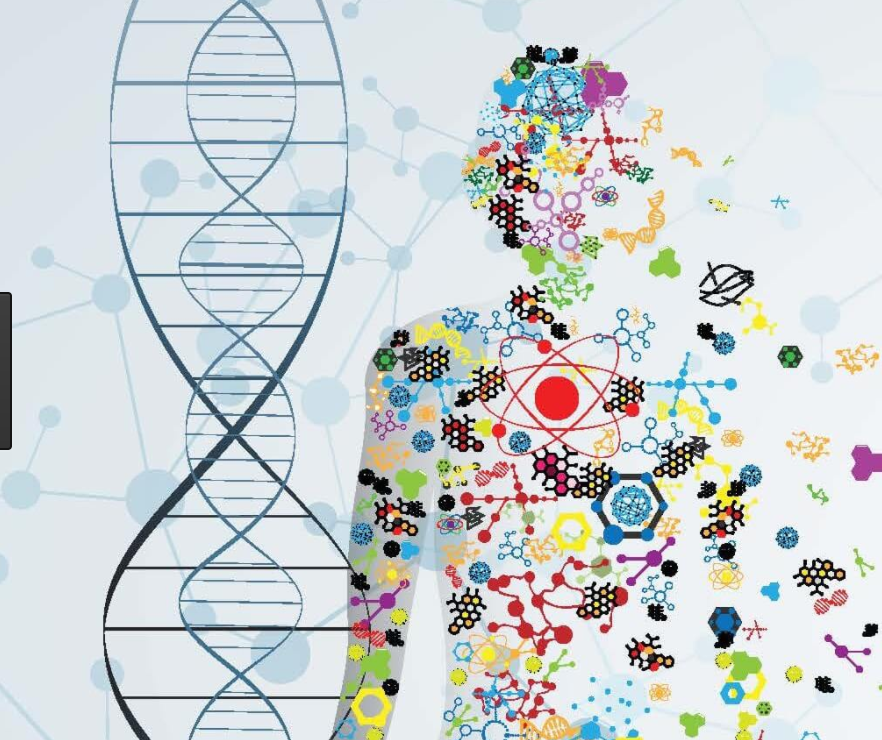 Епігенетика – сірий кардинал геному
1. Поняття епігенетичного спадкування.2. Епігенетичні механізми:	а. ремоделінг хроматину	б. гістоновий код	в. варіанти гістонів	г. РНК-інтерференція	д. Метилювання ДНК	є. Геномний імпринтінг
Регуляція експресії генів може здійснюватись на різних рівнях
1. Деякі гени регулюються тільки на рівні промотора.

 2. Іншим генам додатково потрібні енхансери або сайленсери.

 3. Багато ділянок генома регулюються як єдині великі домени хроматину. На цьому рівні можлива епігенетична регуляція (епігенетичне успадкування стану експресії).
В нашому організмі 100 трилліонів (1014) клітин. 
Які формують близько 200 різних тканин.
Всі вони мають єдиний геном, в якому 3,2 млрд пар нуклеотидів і 30.000 – 40.000 генів.
? Але чому клітини різних тканин мають специфічну структуру і функції
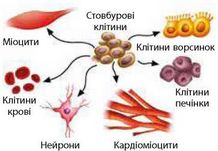 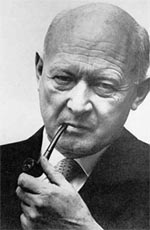 Термин «епігенетика" введено у 1942 р. ембріологом Конрадом Холлом Уоддінгтоном, 
для опису змін експресії генів в процесі розвитку
С. Waddington
(1905-1975)
«Epigenetic landscape" (Waddington 1957)
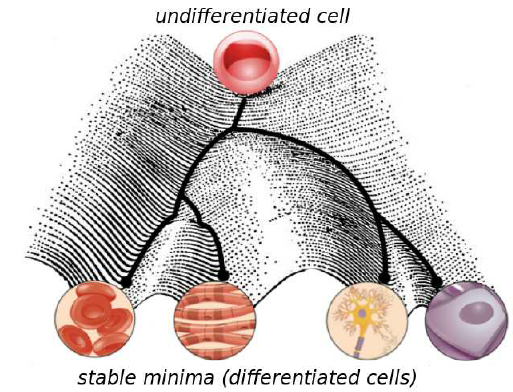 Епігенетика- успадкування патерна експресії генів
Геном містить інформацію двох видів
ГЕНЕТИЧНА
інформація
-
керівництво по створенню живого організму
ЕПІГЕНЕТИЧНА
інформація
-
як, де і коли має бути реалізована  яка генетична інформація
ГЕН
Матрична РНК
Поліпептид
Ознака
ГЕНЕТИЧНІ ЗМІНИ
ЕПІГЕНЕТИЧНІ ЗМІНИ
Як правило незворотні (мутації)


Зміни первинної структури ДНК




Стабильно успадковуються
Як правило зворотні


Не чіпають первичнну структуру ДНК


Бувають довготривалі і короткотривалі
Епігенетичні зміни – спадкові і неспадкові зміни  в експресії гену без будь-яких відповідних структурних змін в його ДНК.
Короткочасні локальні зміни хроматина

  Успадковуються багато клітинних поколінь, можуть торкатися цілих хроматинових доменів або цілих хромосом (клітинна пам’ять)

   Успадковуються через мейоз і митоз.
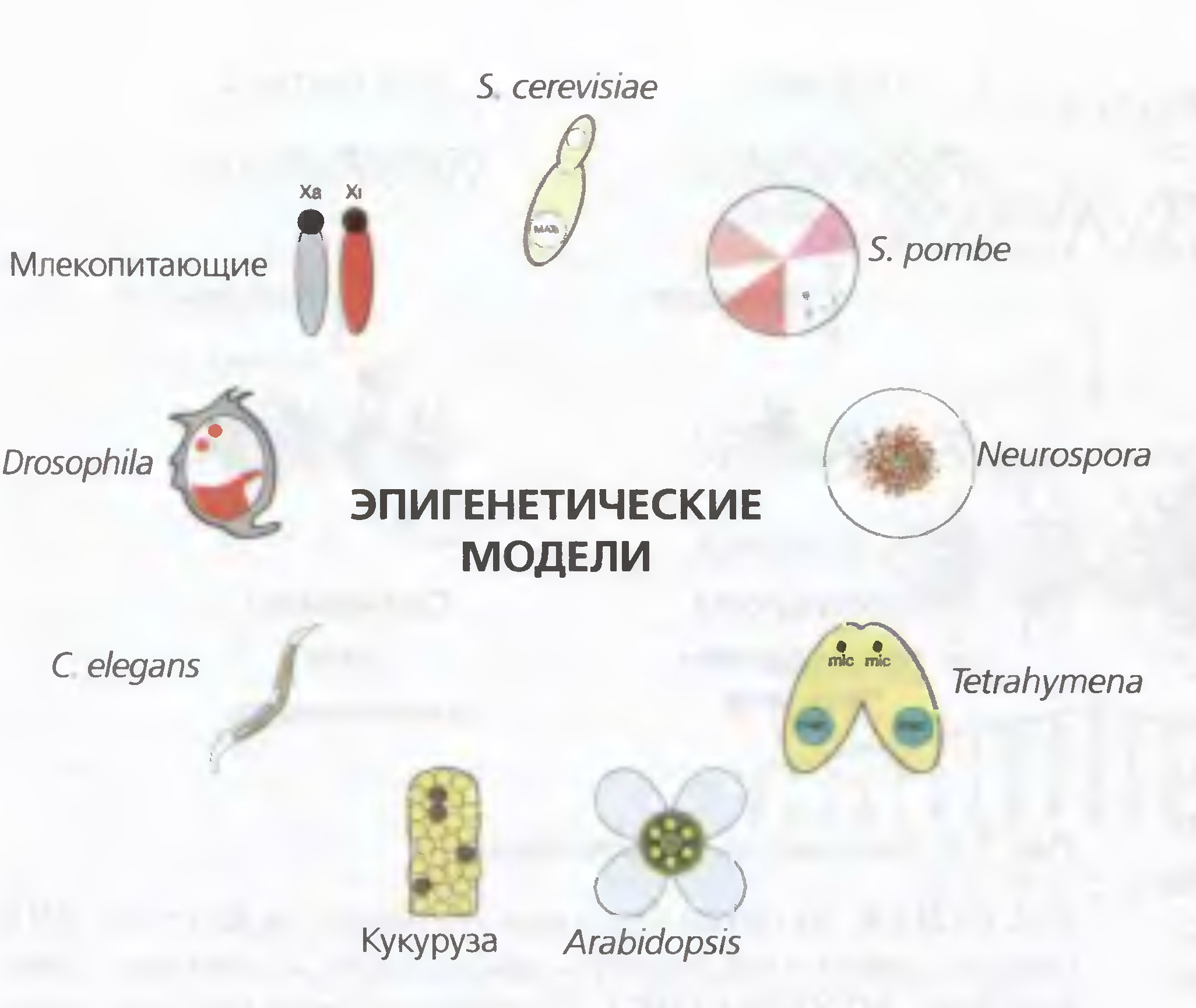 Ссавці
Епігенетичні моделі
Кукурудза
Як заставити працювати «потрібні гени» ?
Активувати  необхідні гени
 Прибрати експресію вже відпрацьованих
Необхідно ввести систему міток для генів та інструмент подавлення їх активності !
Методи епігенетичної регуляції :

Структурно-функциональна організація хроматина визначених хромосомних локусів (ремоделінг хроматину)

2. Ковалентні модифікації  (метилювання, ацетилювання та ін.) гістонів (гістоновий код)

3. РНК-інтерференція

4. Метилювання ДНК 

5. Геномный імпринтінг
Хроматин
Еухроматин
Гетерохроматин
Конститутивний
Факультативний
Тканинноспецифічна експресія
Ділянки статевих хромосом (У)
Теломери
Центромери
1. Ремоделінг хроматину – зміна конденсації внаслідок пересування нуклеосом
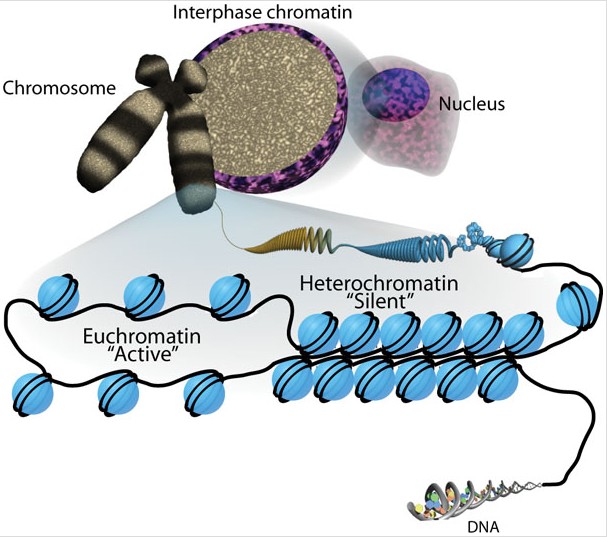 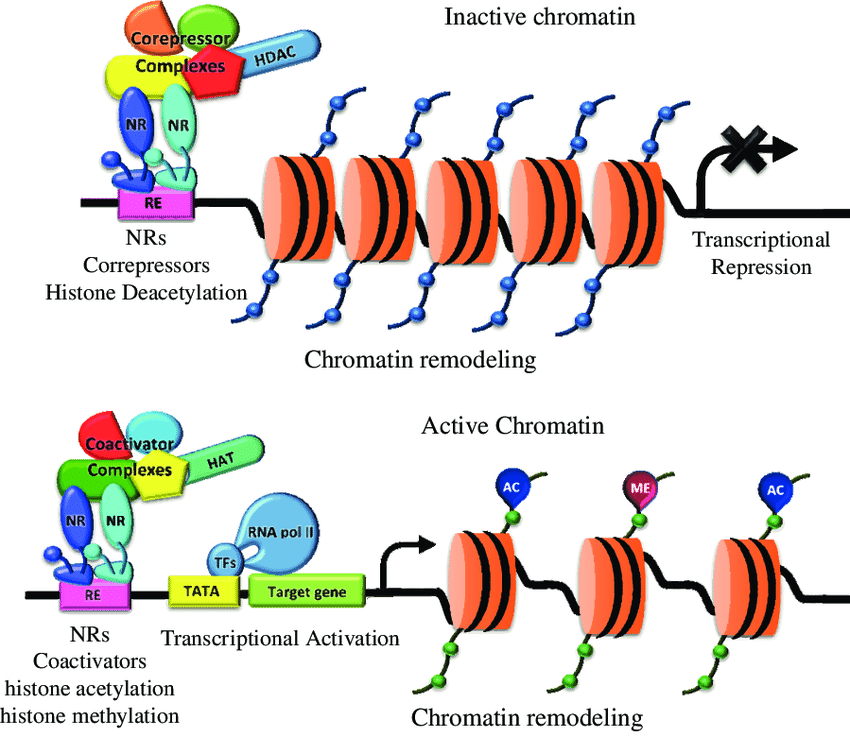 Білкові комплекси Polycomb та Tritorax
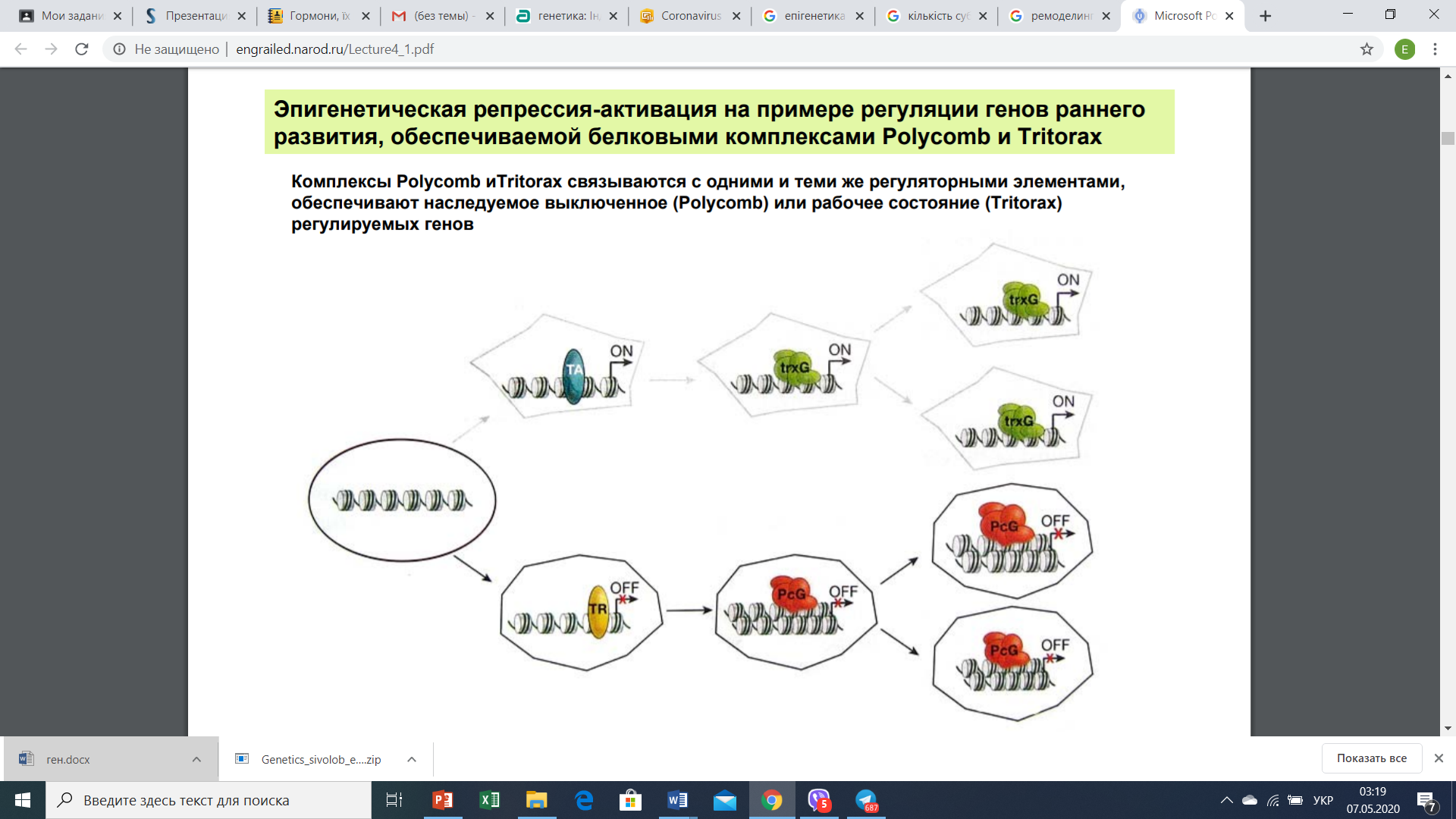 АТФ-залежні хроматин-ремоделюючі білки модифікують структуру хроматину, змінюючи контакти ДНК з гістонами. Такі зміни призводять до переміщення або видалення нуклеосоми, що і визначає "мовчання" або активність генів.
2. Ковалентні модифікації гістонів
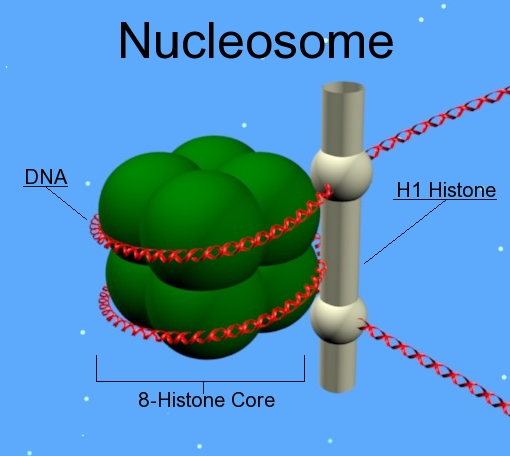 Збагачені Arg (R): 
Н3 и Н4, найбільш
консервативні  з усіх 
відомих білків.

Збагачені лізином (K):
помірно багаті Н2А та Н2В, 
-сильно багаті  на лізин H1
2. Ковалентні модифікації гістонів
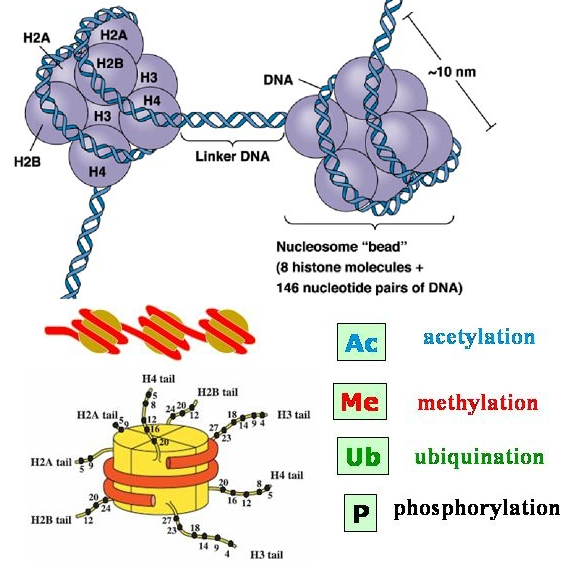 Основні - Метилювання і фосфорилювання
(особливо H3 і H4)
аргінін метилтрансфераза  та лізин метилтрансфераза
кінази та фосфатази
ацетилтрансфераза та деацетилаза
Ферменти входять до комплексів ремоделінгу хроматину
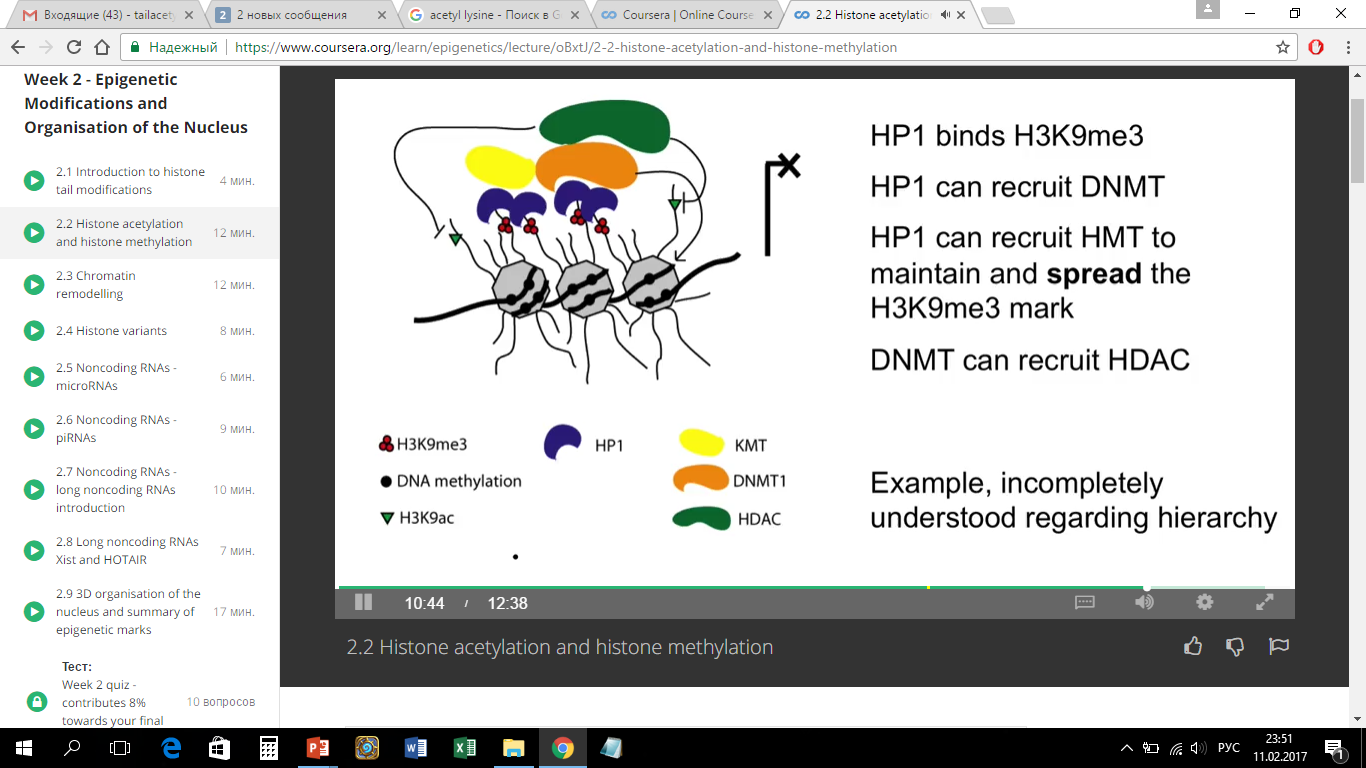 H3K9me рекрутує DNMT (DNA methyltransferase 1), HDAC (Histone DeAcetylase), HP1 (білок, необхідний для гетерохроматизації) рекрутує HMT (Histone Methyl Transferase) для розповсюдження мітки.
Типи ковалентних модифікацій гістонів
Група I – модифікация малими хімічними групами
Група II – великі хімічні модифікації
Гістоновий код
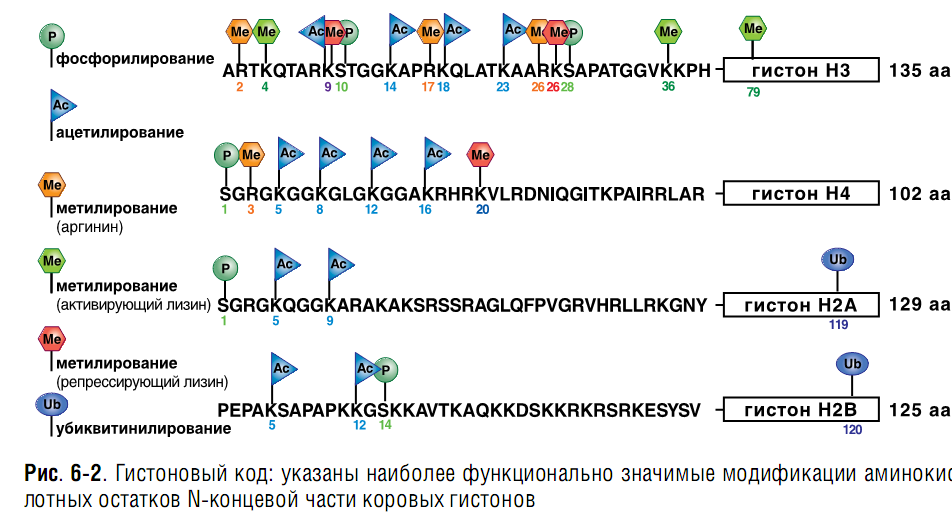 Гістоновий код
Модифікації гістонів можуть визначати подальшу долю клітини. 	
	Наприклад,  - фосфорилювання залишків серину в положенні 10 і 28 гістону НЗ є маркером низької активності транскрипції. 
		-комбінація фосфорилювання серину в положенні 10 і ацетилювання лізину в положенні 14 гістону НЗ є ознакою активної транскрипції.



Патерн гістонових модифікацій  є кодом, який  епігенетично зберігається при поділі («епігенетична пам’ять»).
3. Варіантні гістони
кодуються іншими генами, ніж основні типи, і експресуються впродовж всього клітинного циклу
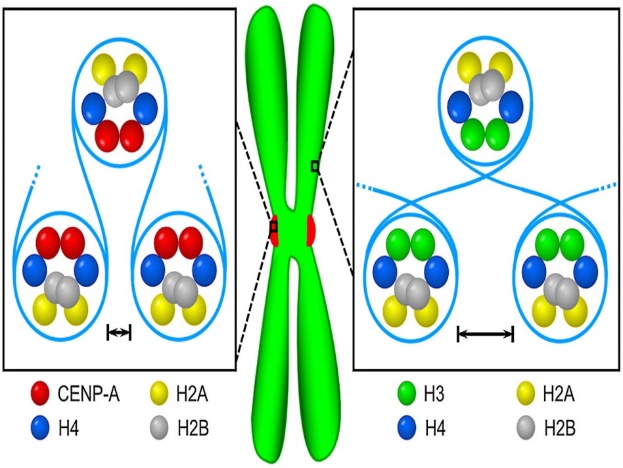 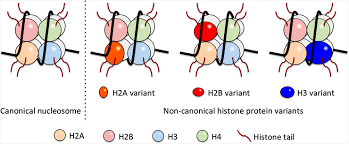 H3.3 потрібен для активізації транскрипції
H2A.Z також корелює з транскрипційною активністю
CENP-A (варіант Н3, centromere specific histone) є суттєвим для будови центромери
H2A.X асоційований з пошкодженою ДНК, бере участь в рекрутуванні ферментів репарації
макроН2А асоційован з неактивною Х-хромосомою у ссавців
4. РНК-інтерференція
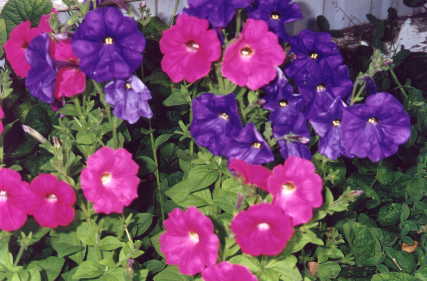 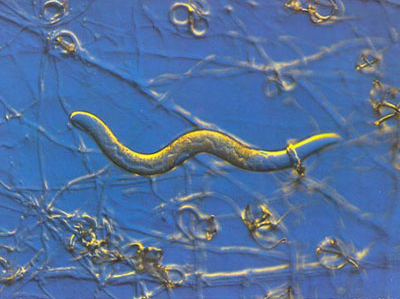 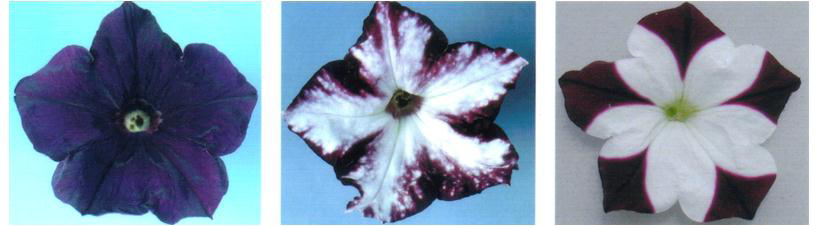 «+» РНК певного гена           «-» ознака           ?
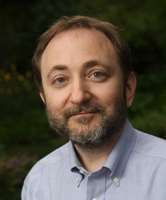 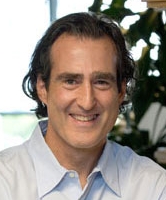 1998 г. Fire A. and Mello C.
Об’єкт: Caenorhabditis elegans
Ендрю Файер
Крейг Меллоу
Продемонстрували: 
саме дволанцюгова РНК, яка була присутня в препаратах з одноланцюговими молекулами як домішки,  є безпосереднім агентом в пригніченні експресії генів
агент, ініціюючий замовчування генів
dsRNA (double-strained RNA)
Нобелівська премія з фізіології і медицини в 2006 р. За відкриття РНК-інтерференції - замовкання генів дволанцюговою ДНК (gene silencing)
РНК-інтерференція (RNA silensing)
Захист від ДНК- и РНК-вірусів
Пригнічення активності мобільних генетичних елементів
Посттранскрипційне
замовкання генів
(PTSG; мішень РНК)
контроль розвитку организму
участь в детермінації клітин
зміна структури гетерохроматина - ремоделювання
(РНК-залежне метилювання)
Транскрипційне
замовкання генів
(TSG; мішень ДНК)
Мікро РНК (miсroRNA)
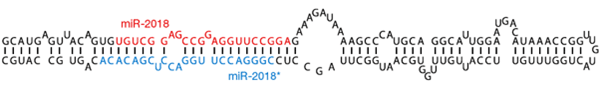 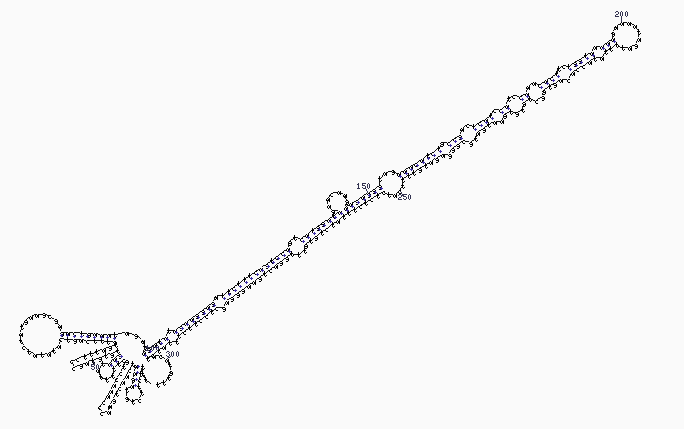 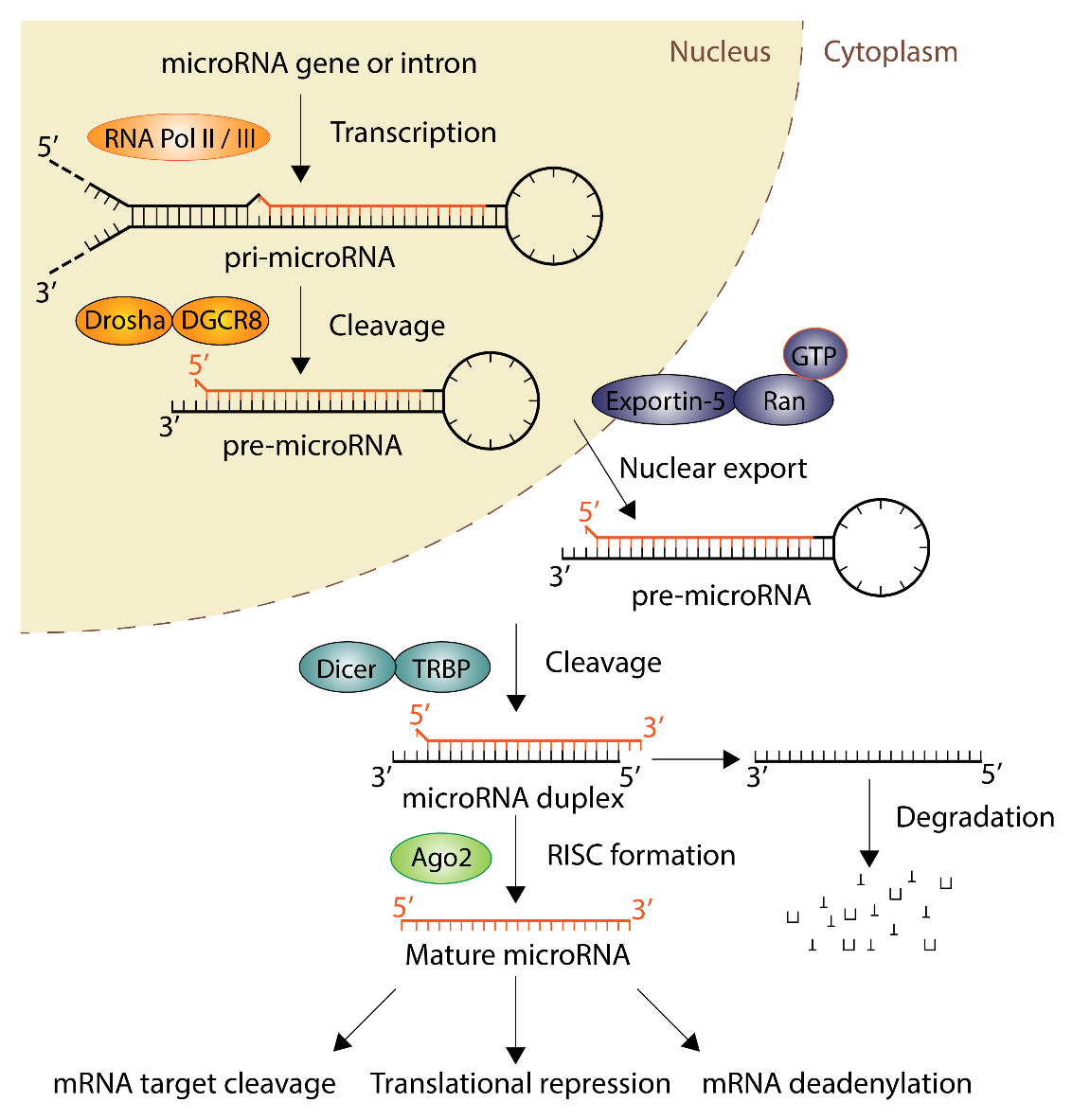 Малі інтерферуючі РНК  (small interfering RNA, siРНК).
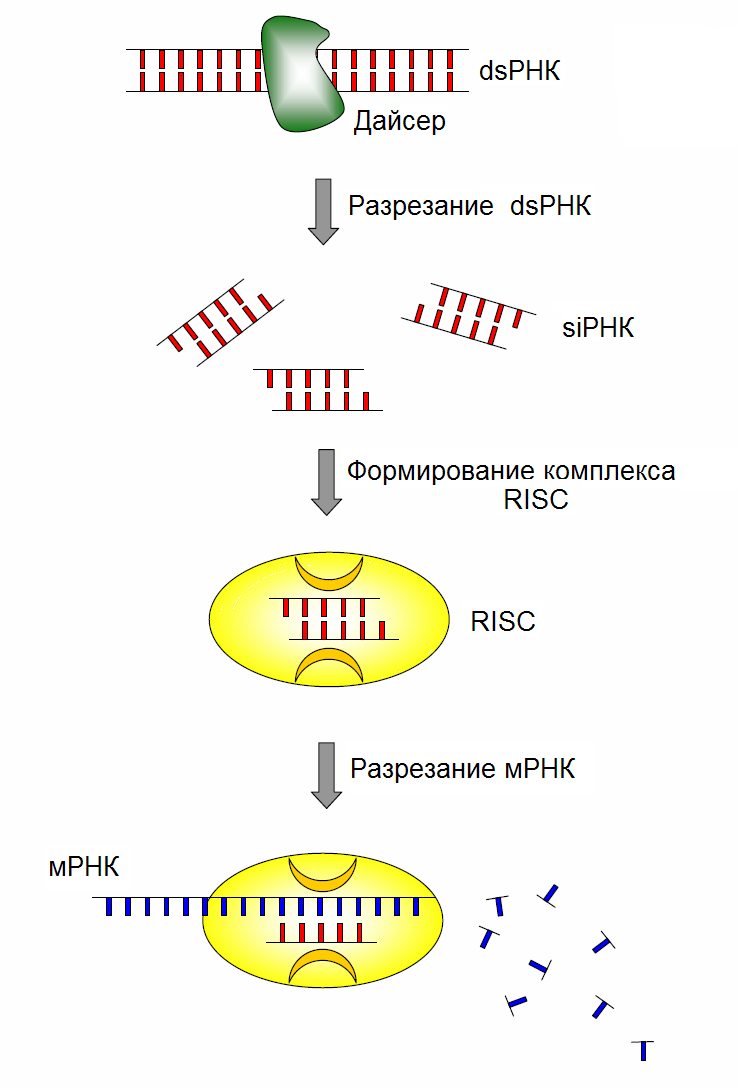 МіРНК  (siРНК) утворюються в результаті активності РНК-залежних РНК-полімераз на одноланцюгових РНК екзогенного та ендогенного походження (РНК віроідів, продукти траскрипції вірусної ДНК і трансгенів).
 
(Типові мРНК недоступні для РНК-зависимых РНК-полімераз завдяки їх кепіруванню і поліаденіліруванню.)
Малі інтерферуючі РНК можуть бути штучно  введені в клітини для нокдауна певного гену !
Некодуючі (регуляторні) РНК
Differential expression during embryogenesis
Non-coding RNAs
Regulatory
House-keeping
Pre-transcriptional silencing
Post-transcriptional silencing
snoRNA
rRNA
tRNA
snRNA
lncRNA
piRNA
miRNA
siRNA
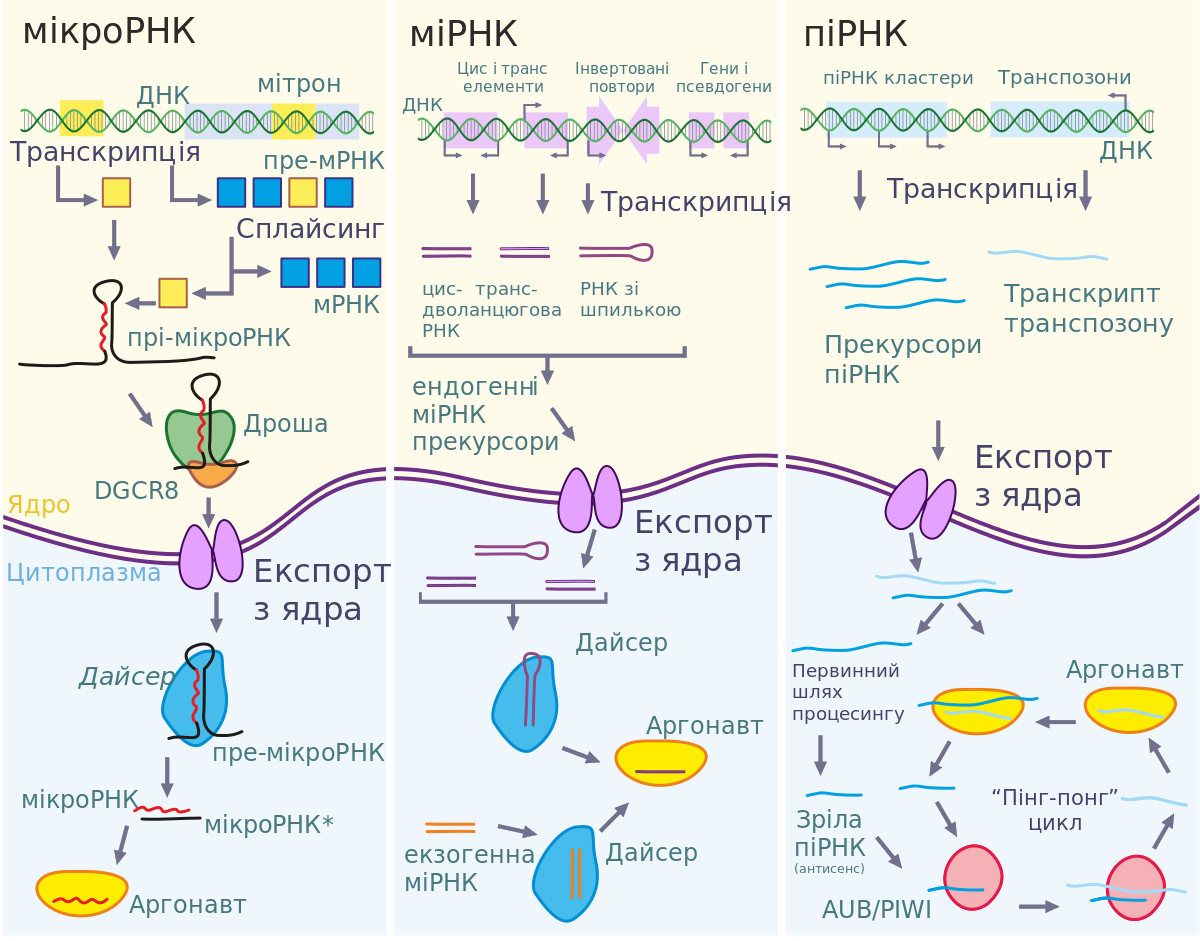 piRNA
Молекули  24-30 нуклеотидів, закодовані в центромерних і теломерних ділянках хромосоми.
Комплементарны  МГЕ.
Гени піРНК активні тільки в зародкових клітинах (під час ембріогенезу) .

Білковий склад системи піРНК  - це ендонуклеази класу Piwi (Piwi і Aub) і окремий різновид Argonaute - Ago3.
Головна функція піРНК - пригнічення активності МГЕ на рівні транскрипції і трансляції при ембріогенезі
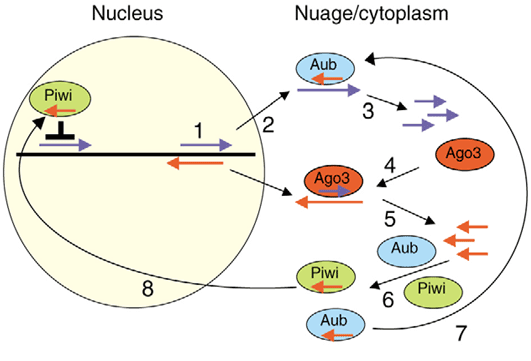 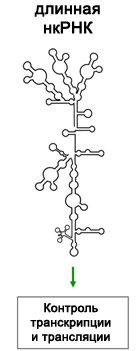 lncRNA – довгі некодуючі РНК
-    Пройшли сплайсинг, кепіруванння і поліаденілірування
В геномі людини близько 15 000 довгих нкРНК
1. днкРНК-гіди (guide) – направляють модифікацію і структуризацію хроматину в домени, петлі, суперспіралі і хромосоми.
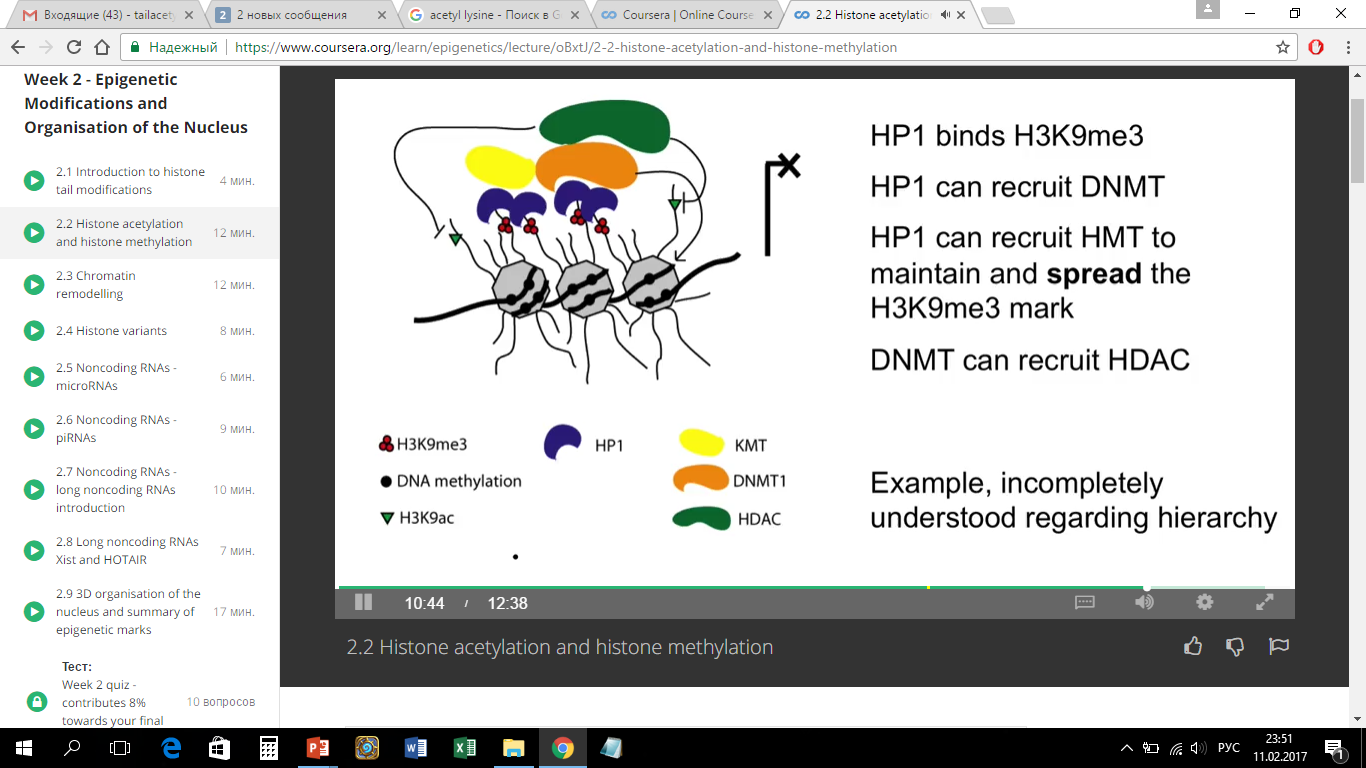 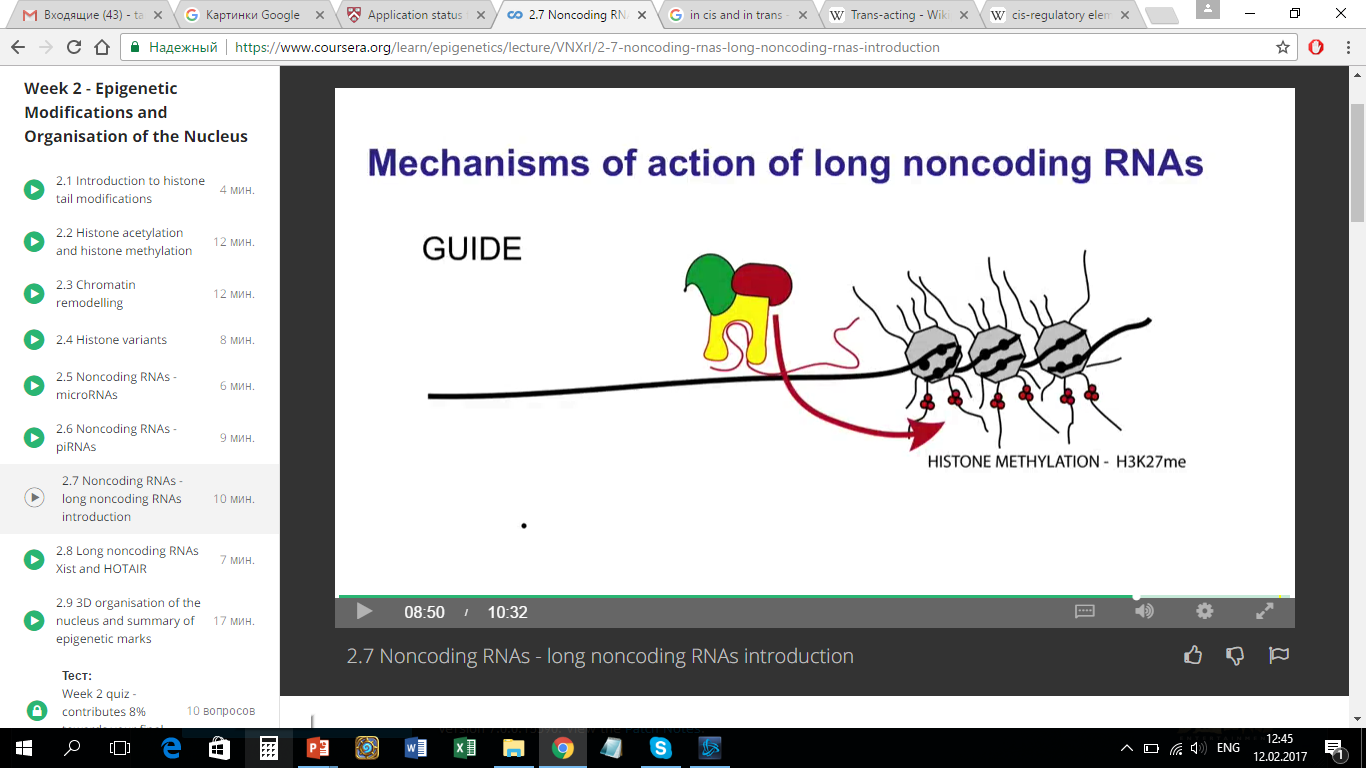 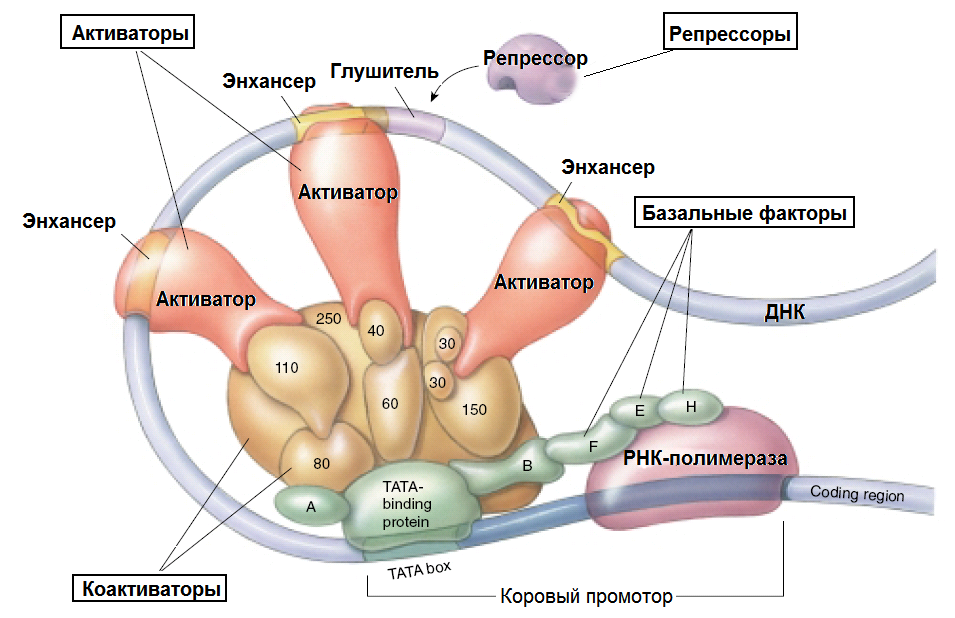 2. днкРНК-скаффолди (scaffold).   - зв’язуються з білками (чинниками транскрипції і ферментами) і  підтримують структуру комплексу подібно до арматури.
XIST – X-Inactivation Specific Transcript
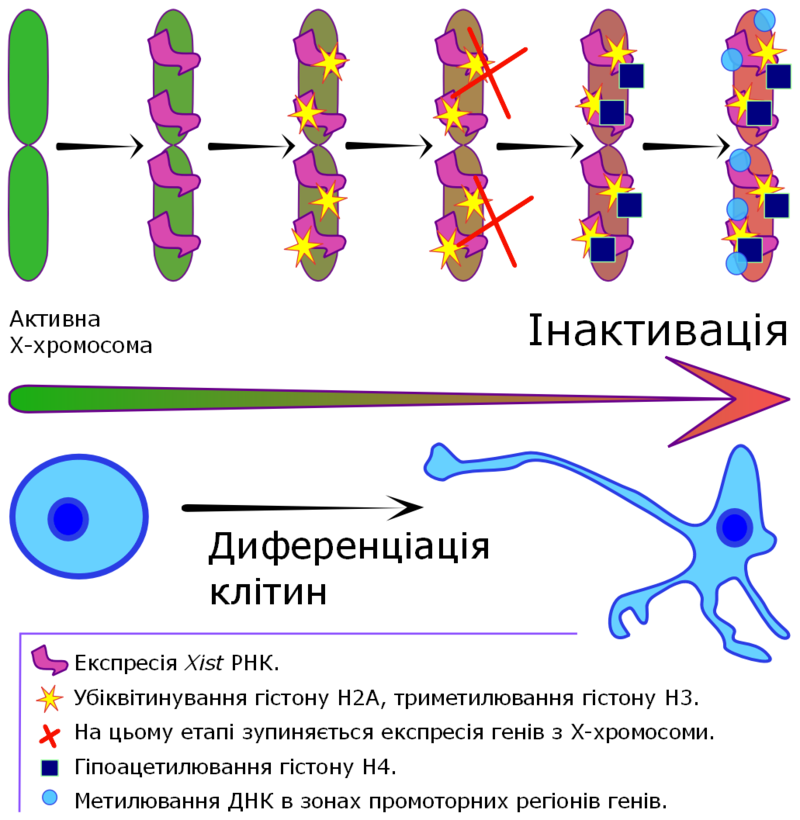 5. ДНК  - метилювання
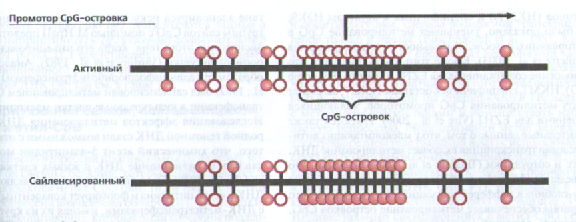 Метилювання CpG-острівка в промоторі пригнічує експресію гена
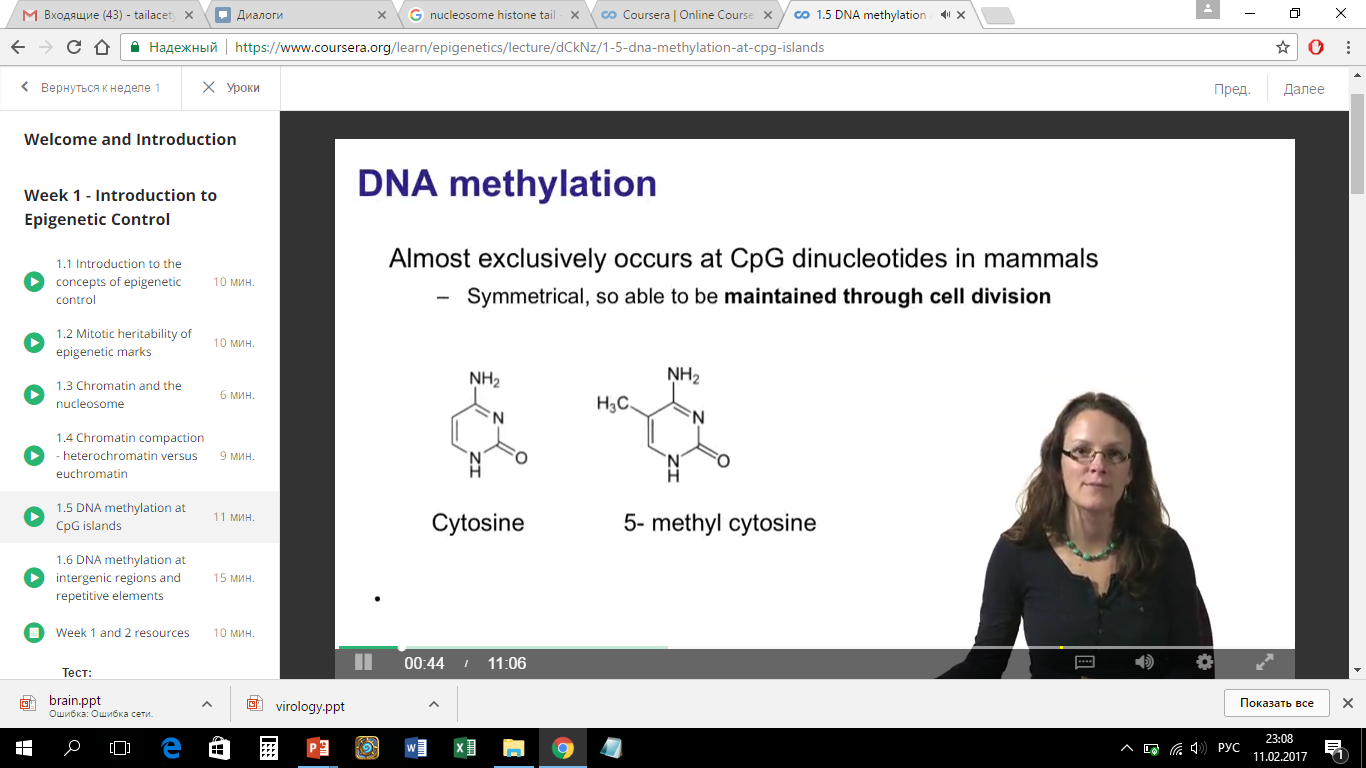 перешкоджають зв’язуванню специфічних транскрипційних факторів та специфично зв’язують  транскрипційні репресор
Підтримка структури хроматину і стабільності хромосом.
Інактивація повторів і інтегрованої  сторонньої ДНК.
3. Формування тканиноспецифічного патерну експресії генів.
Гіперметильовані:
 - Сателіти та розкидані повторювальні послідовності
 Провірусні копії та транспозони
 Транскрипційно неактивні гени


     Гіпометильовані: 
- Транскрипційно активні гени
Ферменти метилювання у ссавців
Існує три функціональні DNA –метилтрансферази  (Dnmts):  Dnmt1, Dnmt3a  Dnmt3b.
 
Dnmt1
- метилює дочірній ланцюг під час реплікації, щоб зберегти батьківський патерн метилювання ДНК. 

Dnmt3a и Dnmt3b – «de novo» метилтрансферази



Модельні миші з  нокаутом цих генів не виживають.
Геномний імпринтінг
Геномний імпринтінг – відмінності в експресії гомологічних генів в процесі розвитку організму залежно від батьківського (материнського або батьківського) походження гена, хромосоми або генома.
Експресія гена лише з однієї з хромосом пари !
спостерігається моноалельна експресія імпринтованих генів
 (на відміну від звичайної діалельної експресії), інший алель –вимкнений, імпринтований.
Синдром Прадера - Віллі
Імпринтовані гени знайдено на 1, 5, 6, 7, 11, 13, 15, 19, 20  та  Х- хромосомах  людини
.
Синдром Ангельмана
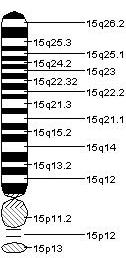 Патологія материнскої хромосоми
Патологія батьківської хромосоми
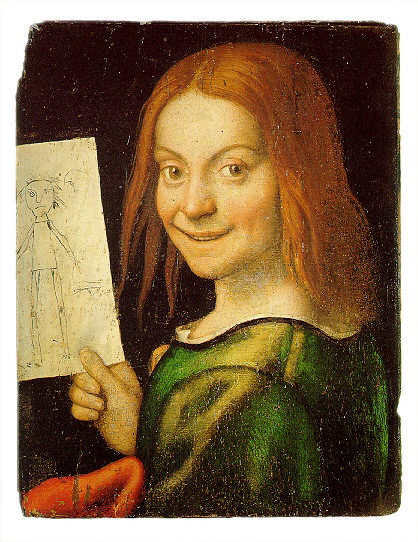 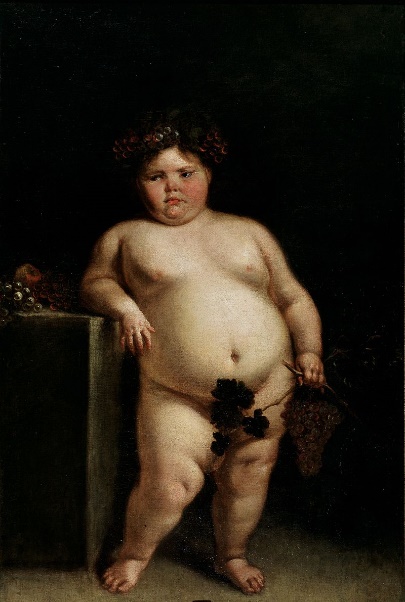 15q11-q13